KOVOS SU KLIMATO KAITA VEIKSMAI
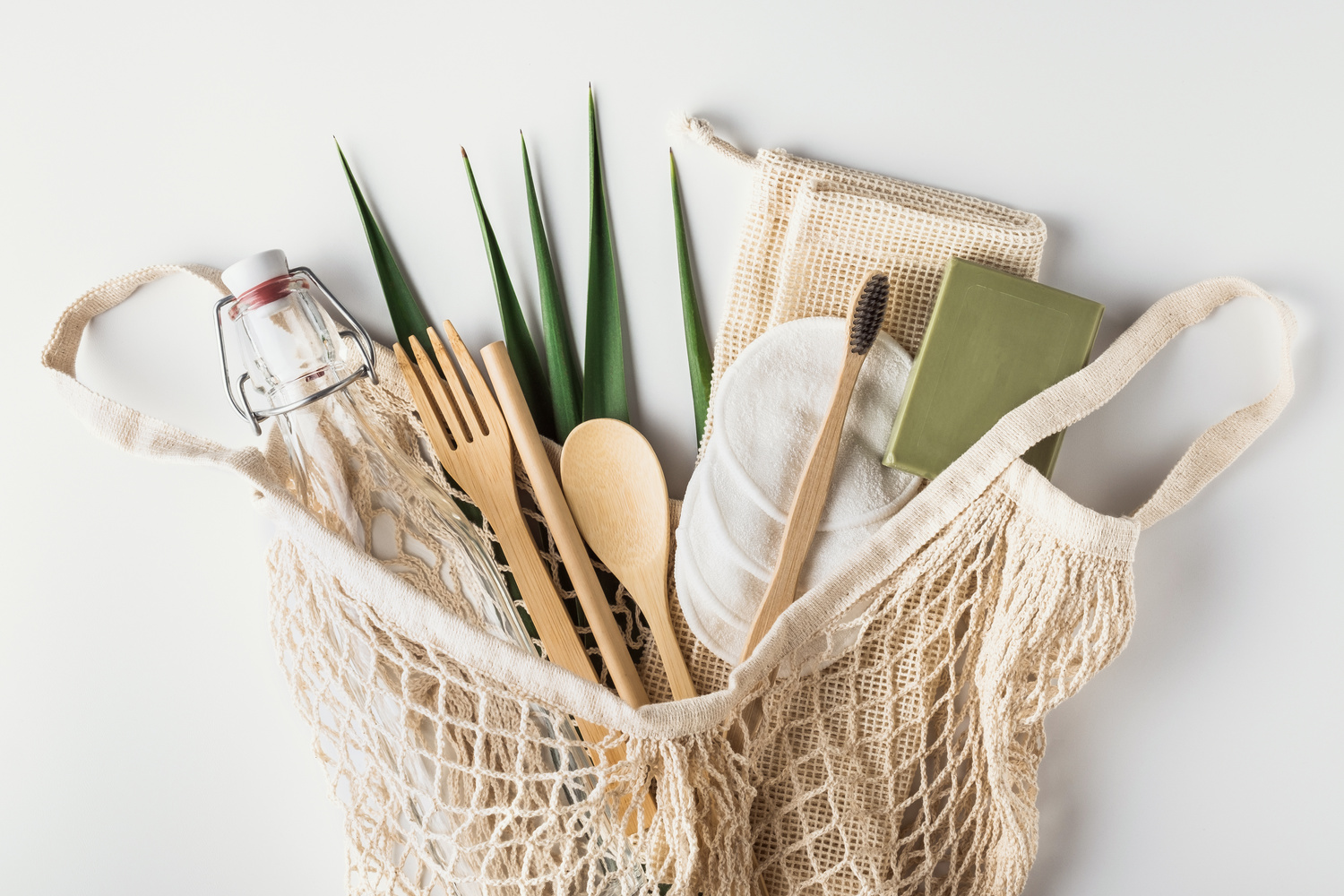 MOKYMOSI TIKSLAI
Šiandien kartu tyrinėsite, kursite ir pristatysite klimato kaitos mažinimo sprendimus, parodydami, kad suprantate priežastis ir padarinius, ir kartu skatindami imtis veiksmų.
KĄ JAU ŽINOME APIE KLIMATO KAITĄ?
Projekto užduotis
KAIP SUŠVELNINTI KLIMATO KAITĄ?
Projektų kriterijai
Grupę turi sudaryti ne mažiau kaip 5 žmonės
Projektas turi būti susijęs su klimato kaitos švelninimo metodu
Projekto metmenys, kuriuose pateikiami jų siūlomi sprendimai, šių sprendimų įgyvendinimo nauda ir galimos problemos 
Turite perskaityti bent 2 šaltinius
Pristatyme turi būti vaizdinės informacijos
Pristatymas turi trukti ne ilgiau kaip 2 minutes
Apmąstymas
KOKIUS GEBĖJIMUS ŠIANDIEN PATOBULINOTE?
https://shorturl.at/bcKW4